DEMARCHE D’AMELIORATION DE LA QUALITE DES FORMATIONS19 février 2016
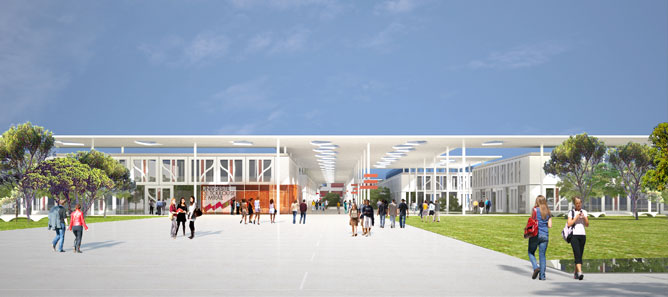 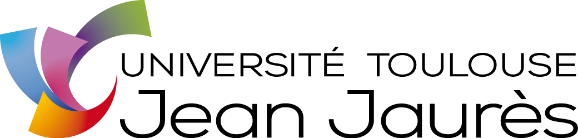 PARTICIPANTS
Xavier DARAN – IUT de Blagnac
Enrique FRAGA – Département Études Hispaniques et Hispano-Américaines
Thierry HENOCQ – Département de Mathématiques / Informatique
Jean-Pierre ROUCH – Département Sociologie et Anthropologie

Sonia GUERREIRO – Responsable qualité
Nathalie VALIERE – Responsable administrative de l’OVE
SOMMAIRE
Rappel du contexte et de la démarche
Présentation et validation de la synthèse des entretiens
Présentation des résultats de l’enquête lancée auprès des enseignants 
Échanges autour des questionnaires d’évaluation des formations (L,LP,M)
L’EVALUATION DES FORMATIONS ET DES ENSEIGNEMENTS
Bilan de l’évaluation des formations et des enseignements à la fin du contrat 2011- 2015

Des ressources « humaines » disponibles au sein de la DEEP pour développer la démarche d’EFE:
Pôle évaluation des formations à l’OVE
Responsable Qualité

Des outils et une méthodologie d’enquête d’EFE mis en place

Des productions diverses (rapports, fiches par disciplines)

Peu de contacts avec les équipes pédagogiques
Aujourd’hui, un constat : 

Les équipes pédagogiques ne connaissent et ne s’approprient pas les résultats d’EFE

Inversement, l’établissement ne connaît pas suffisamment toutes les pratiques individuelles d’EFE
PRÉSENTATION DE LA DÉMARCHE D’AMÉLIORATION DE LA QUALITÉ DES FORMATIONS
Comment améliorer la qualité de nos formations ?

Comment impliquer davantage les équipes pédagogiques ?

Comment donner du sens à cette démarche et la redynamiser ?
L’amélioration de la qualité des formations passe par plusieurs leviers
Proposition d’une « nouvelle » démarche
DÉMARCHE D’AMÉLIORATION DE LA QUALITÉ DES FORMATIONS – MÉTHODOLOGIE ET PLANNING
PHASE 1
Année universitaire 2015-2016
CADRAGE
DIAGNOSTIC DES PRATIQUES D’EVALUATION DES FORMATIONS ET DES ENSEIGNEMENTS
MISE EN OEUVRE DES ENQUETES D’EVALUATION DES FORMATIONS
ADAPTATION DES QUESTIONNAIRES D’EVALUATION DES FORMATIONS
2
3
1
Mai 2015
Oct.- Déc. 2015
Janv.- Févr. 2016
Mars – Juillet 2016
Valider le périmètre, la démarche et le planning proposés
Rencontrer des enseignants pour collecter et échanger sur leurs pratiques et leur perception de l’amélioration de la qualité des formations  
Réaliser une enquête auprès des enseignants pour recenser leurs pratiques d’Evaluation des Formations et des Enseignements
Retravailler les questionnaires « Tronc commun » à destination des L3, LP et M2 en se basant sur les résultats de la phase 1 (OVE)
Organiser des ateliers participatifs (enseignants de l’étape 1, VP CFVU, ComFOI)
Réaliser l’enquête auprès des étudiants inscrits en 2015-2016 (L3, LP, M2)
Production de résultats
Synthèse de l’évaluation
SOMMAIRE
Rappel du contexte et de la démarche
Présentation et validation de la synthèse des entretiens
Présentation des résultats de l’enquête lancée auprès des enseignants 
Échanges autour des questionnaires d’évaluation des formations (L,LP,M)
SYNTHÈSE DES 8 ENTRETIENS* MENÉS AUPRÈS DES ENSEIGNANTS DE L’UT2J
Amélioration de la qualité des formations
Caractérisation des publics
Réussite des étudiants
Moyens
Connaître les publics accueillis : améliorer la communication des études menées par l’OVE auprès des enseignants

Mesurer l’attractivité de nos formations
Le niveau des étudiants à l’entrée à l’UT2J conditionne la réussite des étudiants

Mesurer la présence aux cours et aux examens, l’implication et la motivation des étudiants

Réfléchir sur ce qu’est la réussite : validation d’UE, acquisition de compétences et de méthodologie, obtention de l’année d’études, obtention du diplôme

Avoir un projet d’études et/ou un projet professionnel semble être un des facteurs de réussite des étudiants

Amener l’étudiant à s’intégrer et à être plus présent au sein de l’université (appartenance à un groupe, association, vie culturelle et sportive, implication dans les UE d’ouverture,…)
S’assurer que les plages horaires permettent aux étudiants d’être présents au début de leurs cours

Mesurer les moyens (humains, matériels et financiers) attribués à la formation :
encadrement suffisant, 
suivi administratif, 
qualité des locaux,
équipement des salles de cours,
disposer de suffisamment de matériels récents.

Suivre l’évolution des nouvelles technologies par le biais de formations

Améliorer les conditions d’enseignement : taille des groupes et adéquation salle/taille groupe
Propositions lors de la réunion du 19/02/2016

Pour mesurer l’attractivité
Utiliser les données collectées lors des inscriptions en ligne (Admission Post Bac et e-candidatures en Sociologie)
Comparer les formations de notre établissement avec celles d’établissements similaires (site du Ministère)
Mettre en place des enquêtes à l’inscription
Propositions lors de la réunion du 19/02/2016

Pour améliorer les conditions d’enseignements
Fédérer les enseignants favorables à la modification des plages horaires afin que l’étudiant puisse assister à la totalité du cours (valider cette organisation au niveau de l’établissement)
Communiquer et former les enseignants à de nouveaux outils acquis par l’établissement (par exemple : achat de 400 boitiers « réponses 
utilisable par les étudiants en amphi »
Propositions lors de la réunion du 19/02/2016

Pour améliorer la réussite
Encourager les enseignants à développer le travail en équipe des étudiants (auto-présentation, projet en groupe) mais également des activités communes (sport, culture,…)
* Entretiens réalisés auprès de 10 enseignants (2 PR - 7 MCF – 1 PRAG) et 2 responsables administratifs.
   Disciplines : Musique, Math/Info, Sociologie, Sciences du langage, IUT de Blagnac, Espagnol, LEA et Histoire de l’art.
SYNTHÈSE DES 8 ENTRETIENS* MENÉS AUPRÈS DES ENSEIGNANTS DE L’UT2J
Amélioration de la qualité des formations
Insertion professionnelle
Pédagogie
Résultats de l’Evaluation des Formations et des Enseignements
Communiquer sur le contenu de la formation : adéquation entre les attentes des étudiants et le programme de la formation

Sensibiliser au fait d’avoir un projet

Rendre les étudiants actifs et acteurs

Créer de l’échange entre enseignants et étudiants

Adapter les enseignements par rapport au niveau des étudiants/Maintenir le niveau d’exigence quel que soit le niveau des étudiants 

Mettre en place, maintenir le tutorat (actuellement sur budget propre des départements)

Mener et poursuivre une réflexion collective en groupes de travail dans les équipes pédagogiques

Mettre en place les conseils de perfectionnement 

Suivre l’innovation pédagogique 

Évaluer les enseignants pas seulement par rapport à la recherche mais aussi prendre en compte l’enseignement
Réseaux d’anciens étudiants (témoignages, recrutement de vacataires enseignants, tuteur de stages,…)

Connaître les besoins des entreprises

Sensibiliser les étudiants aux compétences qu’ils ont acquises : savoir-faire et savoir-être
Pérenniser l’évaluation des formations et des enseignements par les étudiants

Communiquer les résultats de ces évaluations auprès des équipes pédagogiques et des conseils de perfectionnement

Tenir compte de ces résultats pour améliorer les pratiques pédagogiques et faire évoluer les enseignements.
Propositions lors de la réunion du 19/02/2016

Pour valoriser et communiquer sur les compétences acquises par l’étudiant
Faire connaitre nos formations aux entreprises (être connu pour des compétences et pas seulement des diplômes, mettre en place un catalogue de compétences. Travail à mener avec le SCUO-IP, la DISCO,…)
Propositions lors de la réunion du 19/02/2016

Pour enrichir l’EFE
Évaluer les formations professionnelles au travers des retours des entreprises, des associations et de tous les organismes accueillant des stagiaires.
Propositions lors de la réunion du 19/02/2016

Pour s’assurer de la mise en place du tutorat
Remettre les appels à projet en central
* Entretiens réalisés auprès de 10 enseignants (2 PR - 7 MCF – 1 PRAG) et 2 responsables administratifs.
   Disciplines : Musique, Math/Info, Sociologie, Sciences du langage, IUT de Blagnac, Espagnol, LEA et Histoire de l’art.
SOMMAIRE
Rappel du contexte et de la démarche
Présentation et validation de la synthèse des entretiens
Présentation des résultats de l’enquête lancée auprès des enseignants 
Échanges autour des questionnaires d’évaluation des formations (L,LP,M)
SYNTHÈSE DE L’ENQUÊTE MENÉE AUPRÈS DES ENSEIGNANTS DE L’UT2J
Connaître les pratiques et les perceptions des enseignants 
concernant l’évaluation des formations et des enseignements par les étudiants
Envoi du questionnaire à 1 059 enseignants tous corps confondus : 200 réponses exploitables soit un taux de réponses de 19% 
(24% de professeurs des universités, 21% de maîtres de conférences, 16% PRAG et PRCE)

Quasiment toutes les disciplines sont représentées, plus particulièrement l’UFR SES (taux de réponse de 31%)
61% d’enseignants déclarent proposer d’eux-mêmes à leurs étudiants d’évaluer leurs enseignements

60% proposent un échange oral à la fin du cours ou du semestre 
61% proposent un questionnaire papier (47%) ou en ligne (14%) 
69% proposent une évaluation sur une ou plusieurs UE
37% proposent une évaluation sur le semestre
27% proposent une évaluation sur une année de formation

De façon générale, plus de 4 enseignants sur 10, ayant réalisé une évaluation de leurs enseignements, ont fait évoluer leurs cours/pratiques grâce aux résultats obtenus. Ils sont 1 sur 2 à avoir fait « un peu » évoluer leurs pratiques.
Quelle UTILITÉ font les enseignants  DES RÉSULTATS de leurs enquêtes ?

Faire évoluer les pratiques d’enseignement
Apprécier l’adéquation entre le contenu et les attentes des étudiants
Eviter la redondance des contenus entre les UE
Améliorer l’équilibre des formations
Identifier les attentes et les difficultés rencontrées par les étudiants
…
36% ne communiquent pas les résultats de l’évaluation
57% les communiquent à l’équipe pédagogique et 29% seulement aux étudiants
SYNTHÈSE DE L’ENQUÊTE MENÉE AUPRÈS DES ENSEIGNANTS DE L’UT2J
Connaître les pratiques et les perceptions des enseignants 
concernant l’évaluation des formations et des enseignements par les étudiants
Des évaluations sont menées régulièrement à :
l’IUT de Blagnac
l’ESPE
l’UFR de Psychologie
39% déclarent ne pas proposer à leurs étudiants d’évaluer leurs enseignements.

Les raisons les plus fréquemment citées : 
Certains sont davantage favorables à des échanges informels avec les étudiants en fin de cours
Certains sont plutôt favorables à une évaluation au niveau de la formation et pas au niveau des enseignements
Certains sont contre tout système d’évaluation
Pas de moyens mis à disposition pour faire évoluer les enseignements
Remise en question de la capacité des étudiants à évaluer
Manque de temps
Fin de carrière
Ne savent pas comment faire

Parmi eux, plus d’un enseignant sur deux envisagent d’évaluer leurs enseignements avec l’aide de l’OVE.
Dans l’ensemble, les enseignants reconnaissent l’importance de l’EFE et ne considèrent pas l’obligation réglementaire comme l’enjeu principal. 

Environ 1/3 des répondants ne sait pas que la loi ESR de 2013 impose d’une part, la mise en place de dispositifs d’évaluation des formations et des enseignements par les étudiants et d’autre part, la création de conseils de perfectionnement.
SYNTHÈSE DE L’ENQUÊTE MENÉE AUPRÈS DES ENSEIGNANTS DE L’UT2J
Connaître les pratiques et les perceptions des enseignants 
concernant l’évaluation des formations et des enseignements par les étudiants
Pour les enseignants, l’Evaluation des Formation et des Enseignements permet pour :

82% de « savoir ce que pensent les étudiants du contenu de la formation »
80% de « modifier / ajuster les pratiques pédagogiques »
63% de « modifier le contenu des enseignements »

63% d’ « améliorer la communication avec les étudiants » 
55% de « favoriser les échanges et la communication dans l’équipe pédagogique »
Enjeux individuels
Enjeux collectifs
Seulement 25% des répondants (soit 50 ENSEIGNANTS) ont connaissance des résultats des enquêtes d’Évaluation des formations menées par l’Observatoire de la vie Étudiante.

Sur l’ensemble des 200 répondants, seulement 14% ont utilisé ces résultats.
30% regrettent qu’il n’y ait pas de retour dans les composantes.


La perception des enseignants concernant L’EFE PAR LES ÉTUDIANTS est :
« Intéressante », « indispensable », « très positive », « utile, saine, souhaitable », « constructive », etc.

Quelques points de vigilance rappelés par les enseignants :
Transparence et confidentialité 
Veiller à la façon dont les questions sont posées
Définir des indicateurs pertinents
….
SOMMAIRE
Rappel du contexte et de la démarche
Présentation et validation de la synthèse des entretiens
Présentation des résultats de l’enquête lancée auprès des enseignants 
Échanges autour des questionnaires d’évaluation des formations (L,LP,M)
ENQUETES TRONC COMMUN, MASTER, LICENCE PROFESSIONNELLE
Thématiques abordées
Tronc commun
Master 2
Licence professionnelle
Profil étudiant (formation uniquement)
Caractérisation des étudiants
Profil étudiant (formation uniquement)
Lisibilité et compréhension des objectifs de la formation
L’information sur l’année de formation
Lisibilité et compréhension des objectifs de la formation
Contenus pédagogiques de la formation
Le parcours de formation
Contenus pédagogiques de la formation
Le contrôle des connaissances
Initiation à la recherche et réalisation du mémoire
Les stages
Préparation à l’insertion
Préparation à l’insertion
Les conditions d’études et la vie étudiante
Evaluation de l’accompagnement durant la période d’alternance
Evaluation de l’accompagnement durant la période d’alternance
L’ouverture de la formation
Evaluation de l’accompagnement durant le stage
Après le Master II
Après la licence
Opinion globale sur le Master
Opinion globale sur la licence professionnelle